Effect of Alternative Organic and Inorganic Potting Mixtures on Early Growth of Black Pepper(Piper nigrum L) Nursery Plants.
D.M.S.S. Dissanayake (16AGA1220)
Module: Agri Environmental Resource and Management
Department of Export Agriculture
Faculty of Agricultural Sciences
Sabaragamuwa University of Sri Lanka
Internal Supervisor:
Prof. P.I Yapa
Department of Export Agriculture
Faculty of Agricultural Sciences
Sabaragamuwa University of Sri Lanka
External Supervisor:
Mrs. T. E. WeerawardenaDeputy Director (Research)Soil and Plant Nutrition DivisionCentral Research StationDepartment of Export AgricultureMatale
1
Content
Introduction
Problem statement
Objectives
Materials & Methods
Results and Discussion
Conclusion 
Suggestion
References
2
Introduction
Black Pepper (Piper nigrum L.) is a perennial climbing vine
Family -  Piperaceae
Known as “King of spices”

Second mostly produced spice in Sri Lanka

It can generally be cultivated in low & mid country, wet & Intermediate agro-climate zones
Pepper is cultivated through cuttings
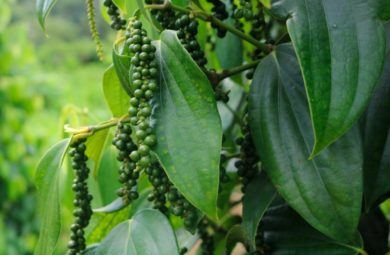 3
Problem statement
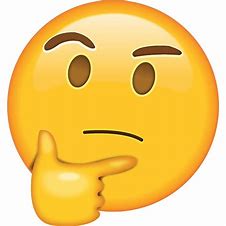 DEA  recommended potting media of the nursery for Pepper
Top soil: sand: cow dung: coir dust   
(1:1:1:1)   
Pepper planting material producers are looking for an alternate potting mixture due to the expensiveness of cow dung, coir dust and sand
Cost of production is high
low quality  planting materials due to poor quality potting mixtures
4
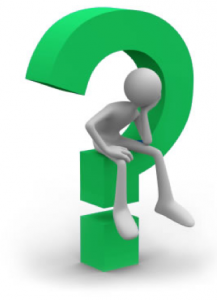 Problem statement Cont.…
Need alternates to replace  coir dust and cow dung because it’s difficult to find in some regions
A previous research has revealed out that Topsoil: Coir dust: Sand in ratio 2:1:1 with added phosphate fertilizer (1 g of Diammonium phosphate /pot) also effective in the absence of cow dung in the medium
5
Objectives
General Objective
To find out alternative materials for potting mixtures to overcome unavailability of cow dung, sand and coir dust in black pepper potting mixtures
Specific objectives 
To find out the effectiveness of partially burnt paddy husk (Biochar paddy husk), decomposed sawdust and di-ammonium phosphate as alternative materials for coir dust and cow dung on early growth of black pepper plants
To find out chemical properties of alternative potting mixtures  
To overcome problem association with shortage and high cost of cow dung and coir dust in black pepper potting mixtures
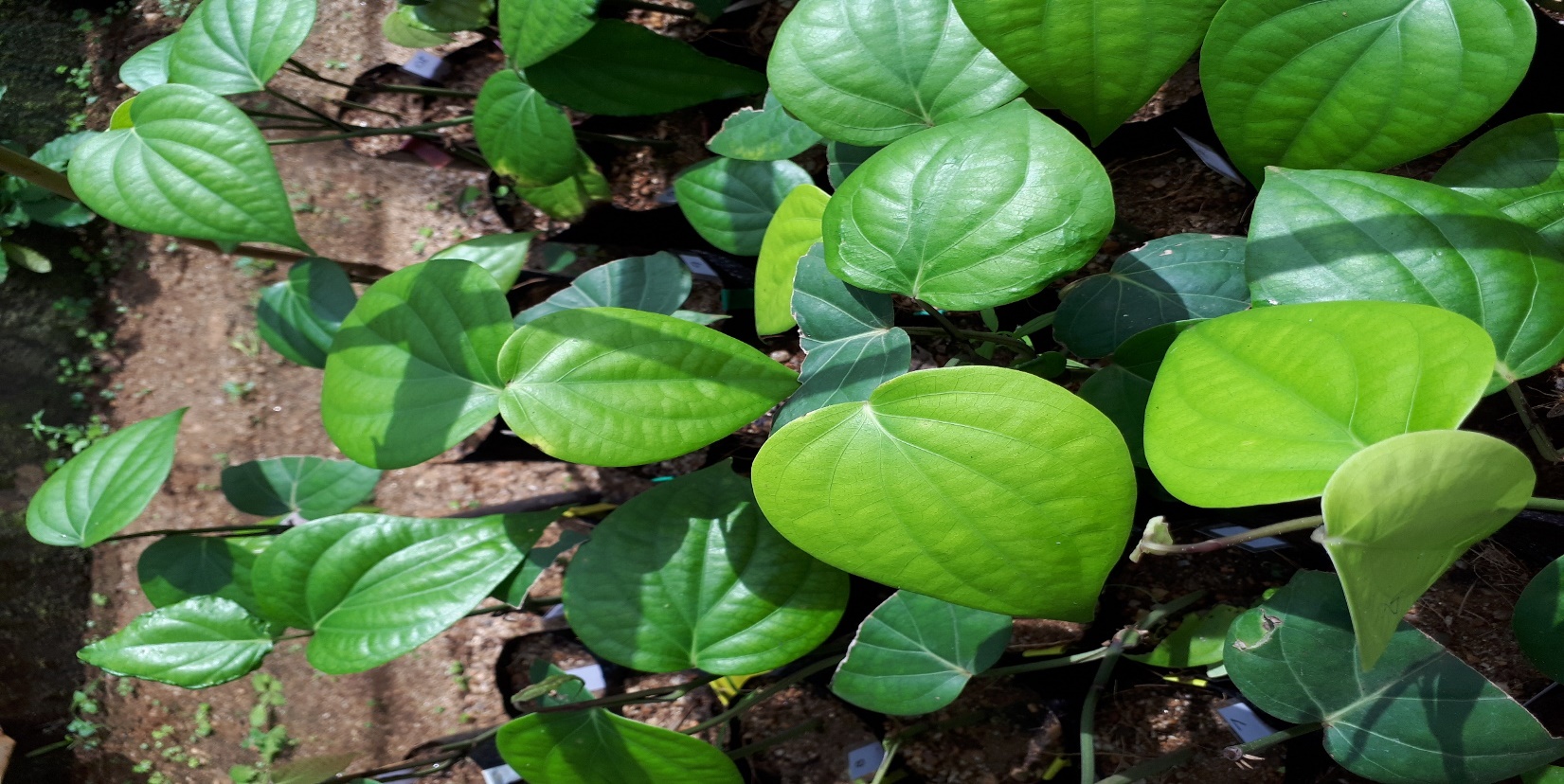 6
Material and Methods
Central Research Station (CRS), Department Export Agriculture, Matale, Sri Lanka
Location of study site -
Selection of Pepper cuttings
Preparation of pots and establishment of cuttings
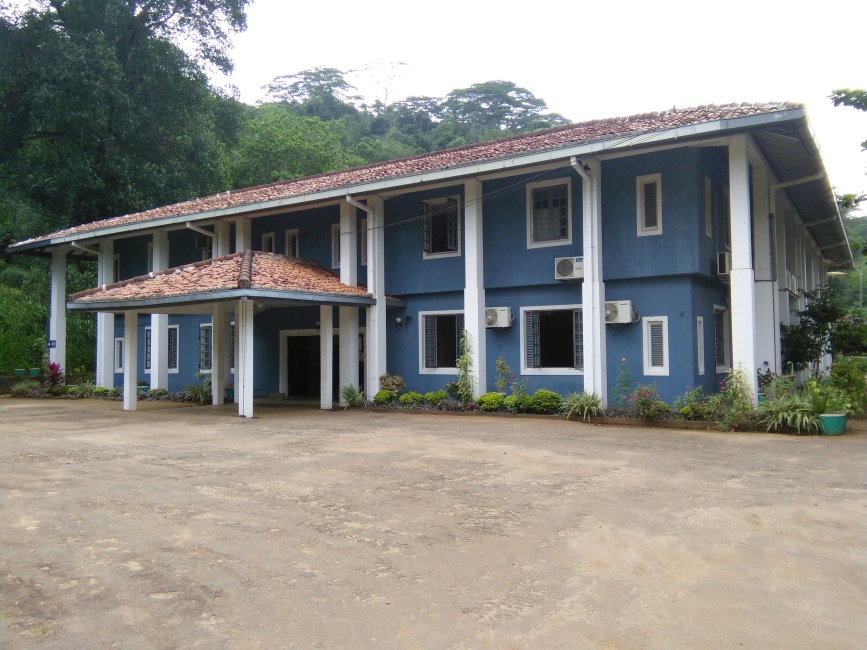 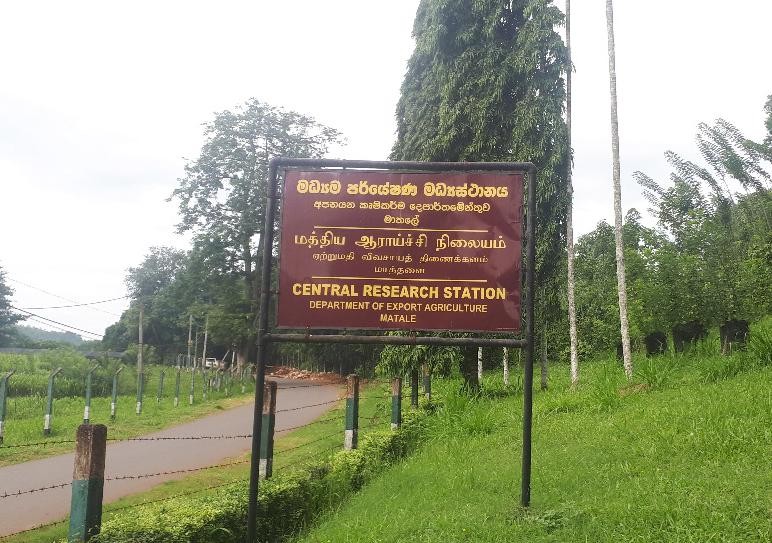 7
Material and Methods cont.
- Cuttings established in 8" length and 5" width black or transparent
   polythene bags with a gauge of 250
- Top soil, cow dung, sand, coir dust, degraded saw dust, diammonium  phosphate and bio char paddy husk required for making potting mixtures
- Cuttings established in the potting mixtures 
- Planted pots placed in a propagator & maintained 85%-90% humidity and   40%-50% sunlight
8
Material and Methods cont.
Treatments  :Materials mixed as parts /volume
9
Material and Methods cont.
Experimental Design - RCBD
Block 1
Block 2
Block 3
Number of Plants per Treatment		- 150			Number of Blocks 	- 3			Plot size		- 50Total no of plants required for the experiment – 900
10
Material and Methods cont.
Preparation of Bio Char Paddy Husk (Chimney method)
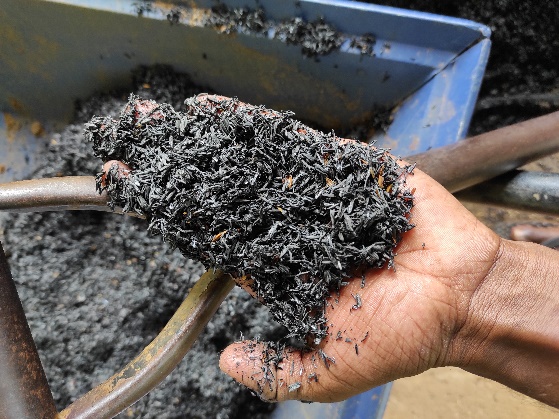 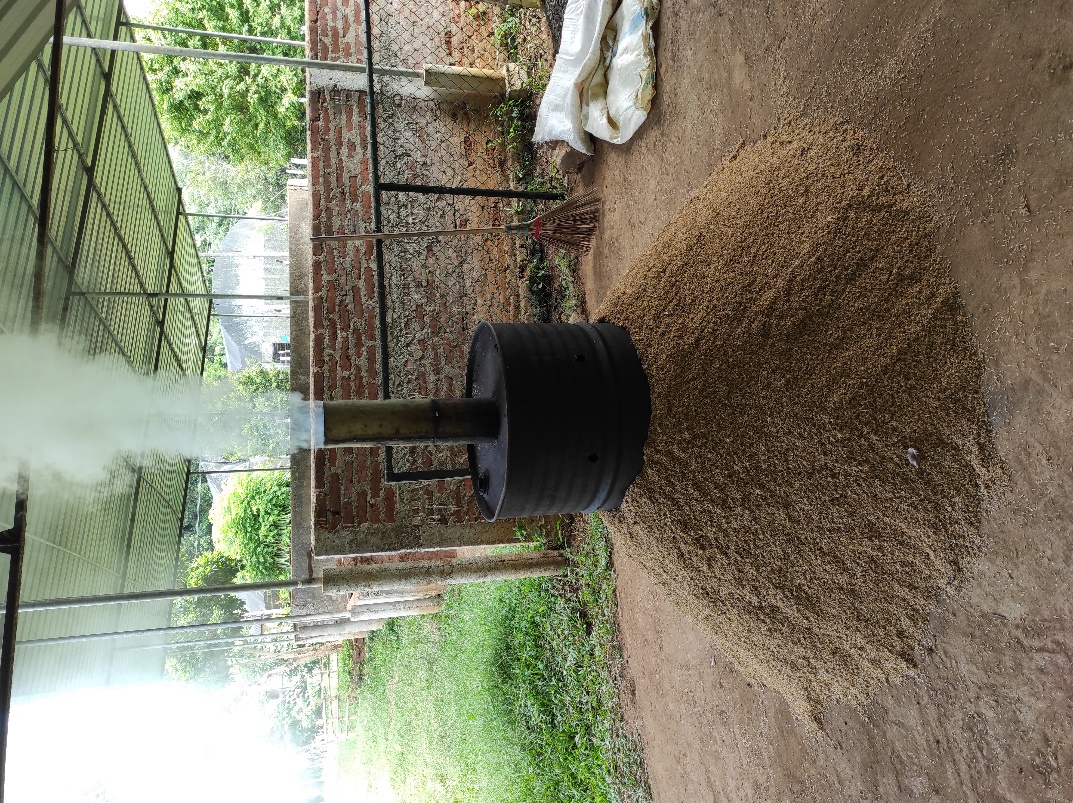 Make sure to maintain 3500C-5500C during this pyrolysis process
11
Material and Methods cont.
Preparation of poly bags and randomization
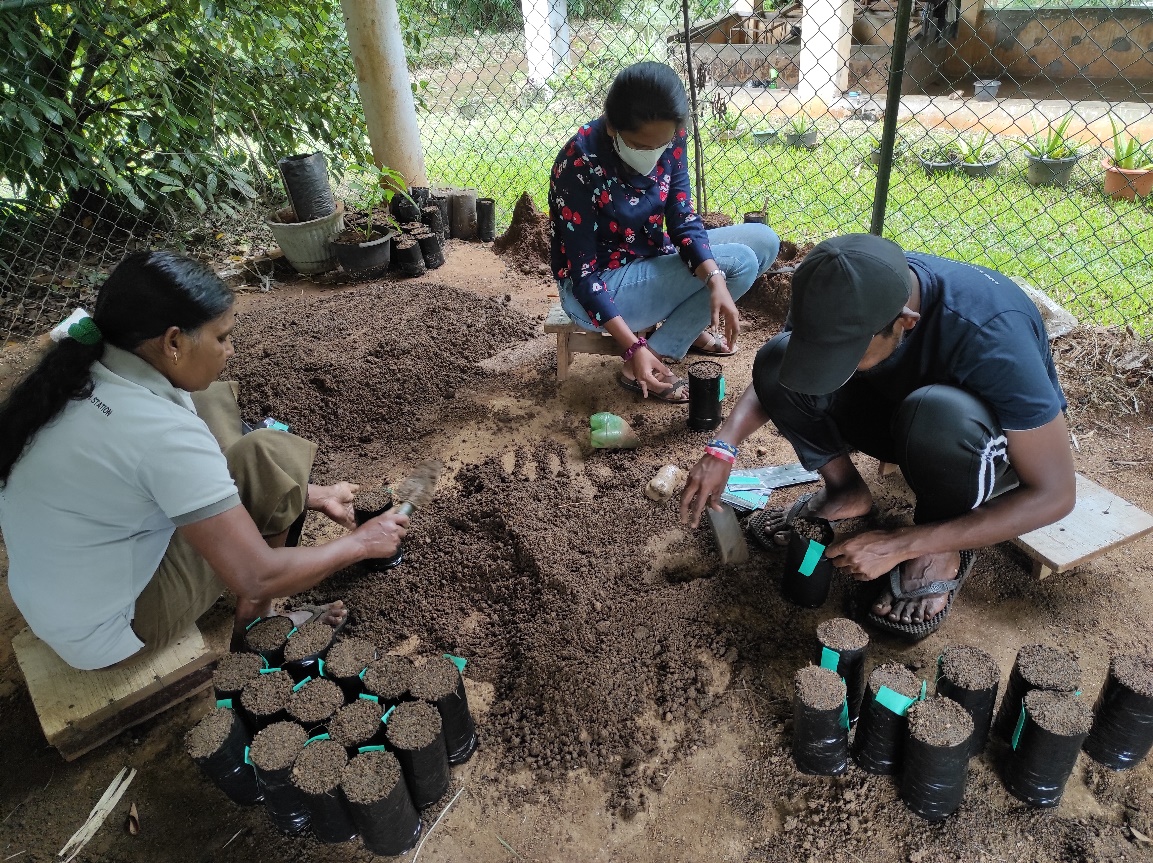 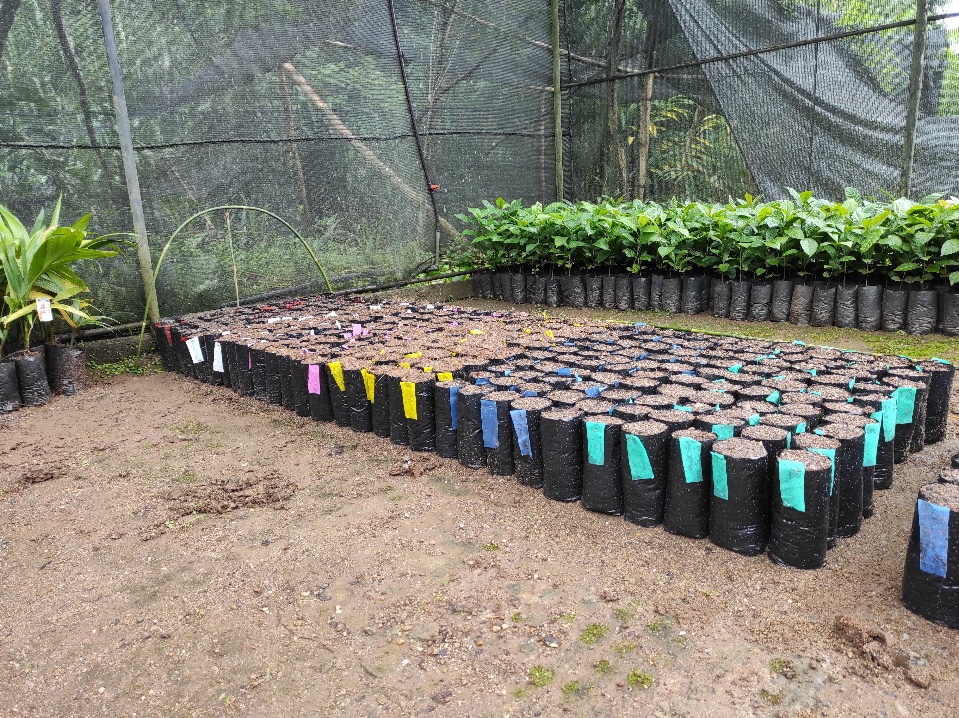 Randomized arrangement of bags according to the block wise manner
Filling up the poly bags using the prepared potting mixtures
12
Material and Methods cont.
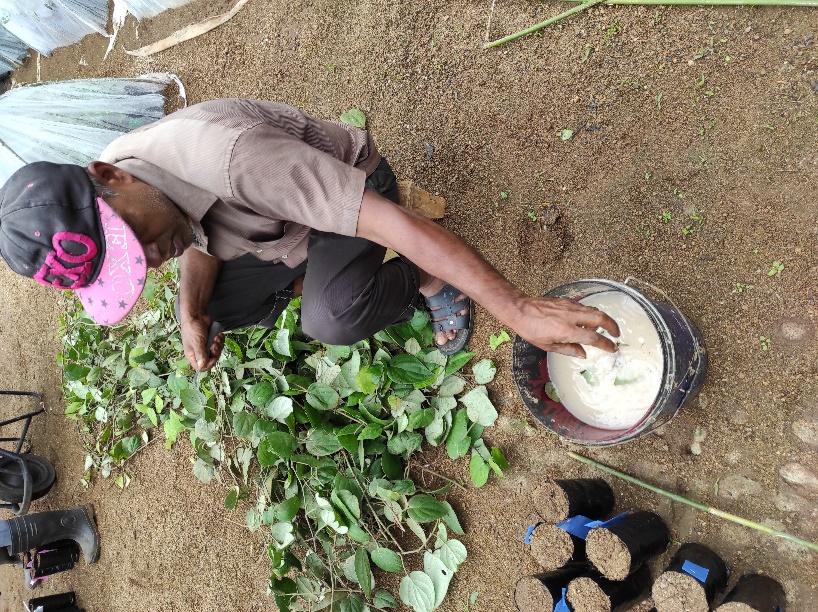 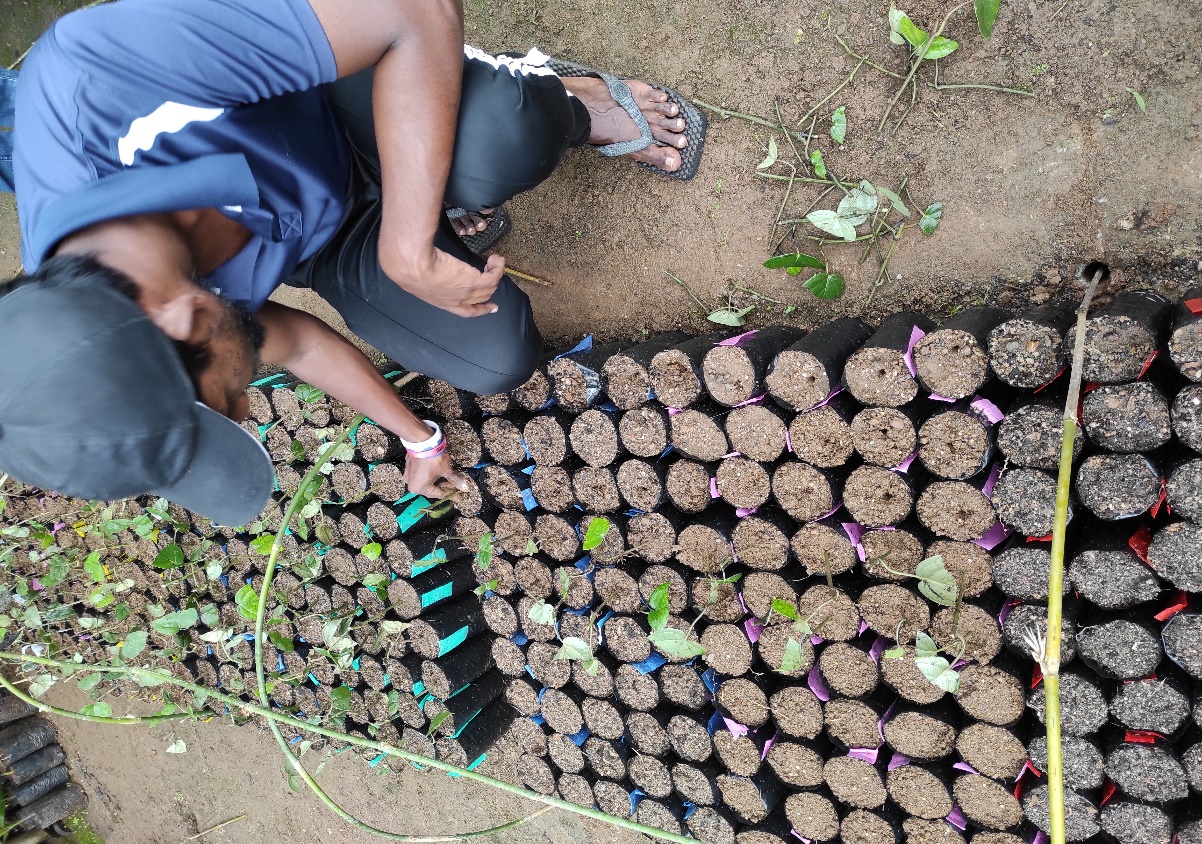 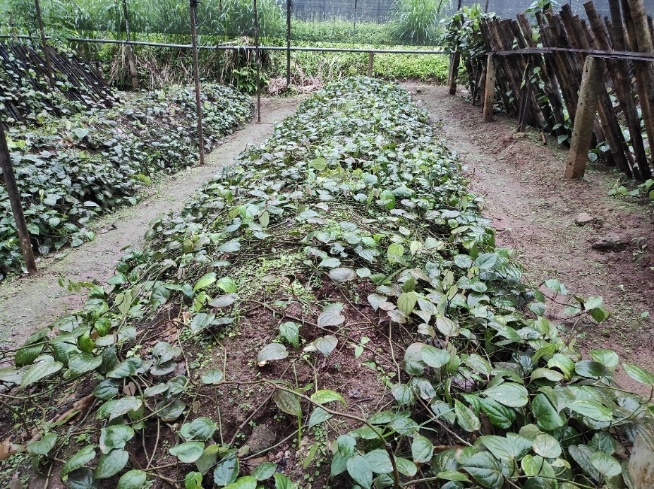 Dipped the Captan solution
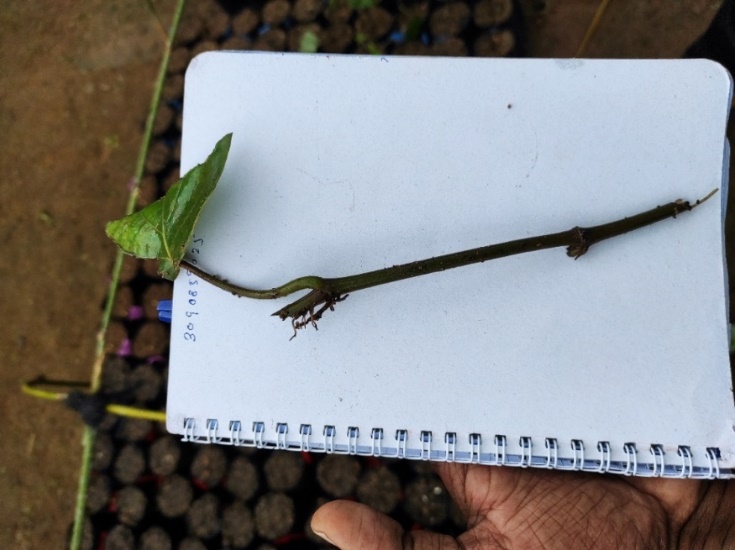 Mother bushes
Establishment of cuttings in poly bags
Cuttings that contained 2 nodes
13
Material and Methods cont.
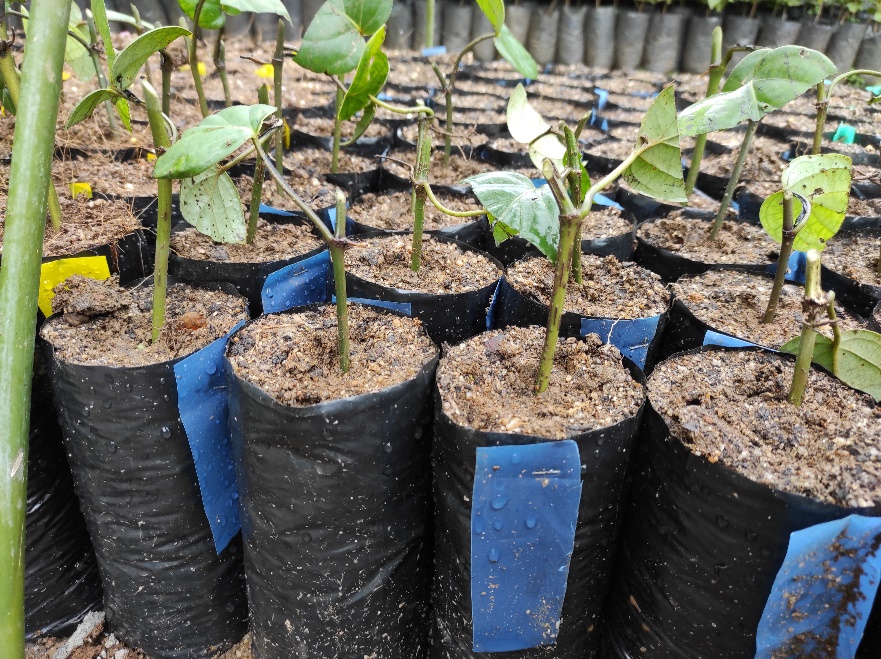 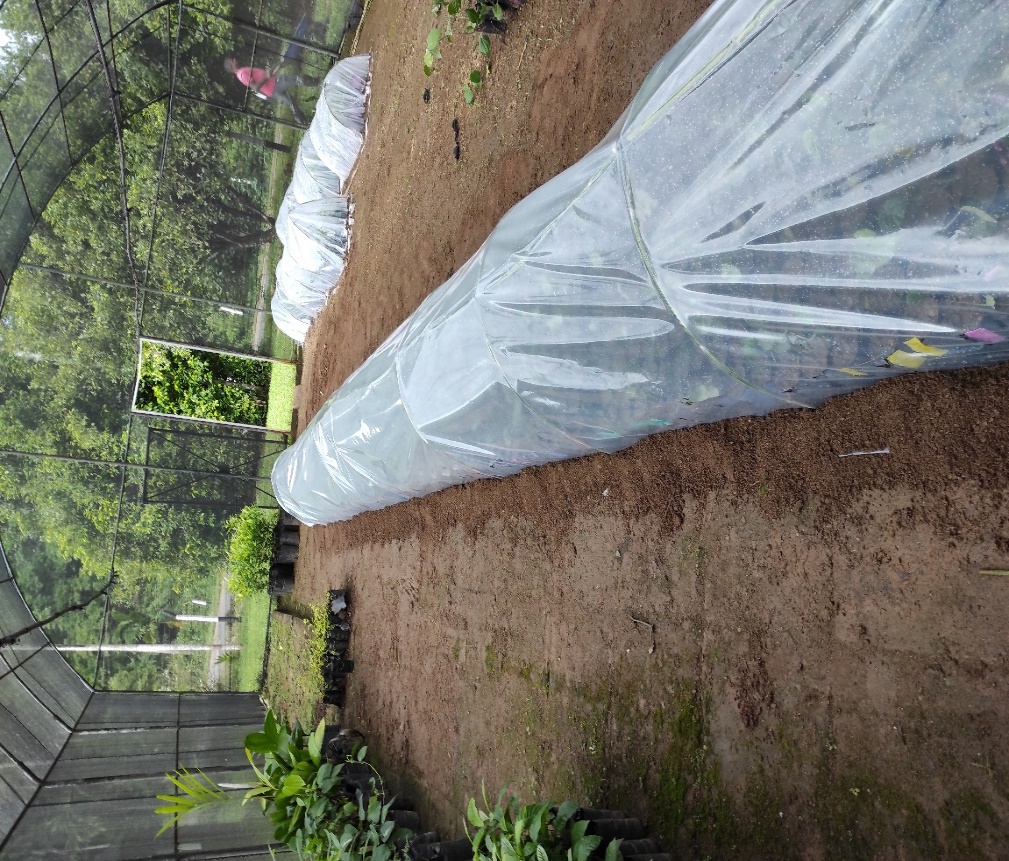 Propagation of pots (2022/09/06)
Pots that contained cuttings
Propagator was closed for 21 days and data was taken after 21 days
14
Material and Methods cont.
Data Collection
Survival Count (%)
Growth of plants (Above ground)
Shoot length (cm)
Number of leaves		  
Intermodal length (cm)	
Destructive data (Below ground)
Root length (cm)
Root fresh weight (g)
Root dry weight (g) 		
Root volume (ml)
Shoot fresh weight(g)
Shoot dry weight (g)
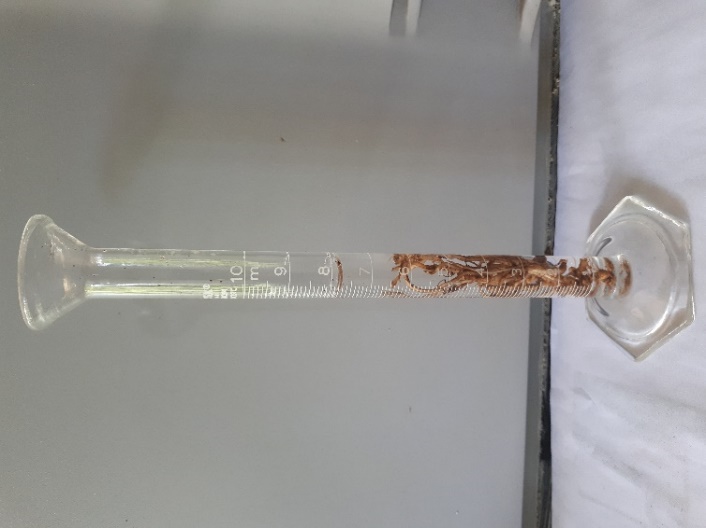 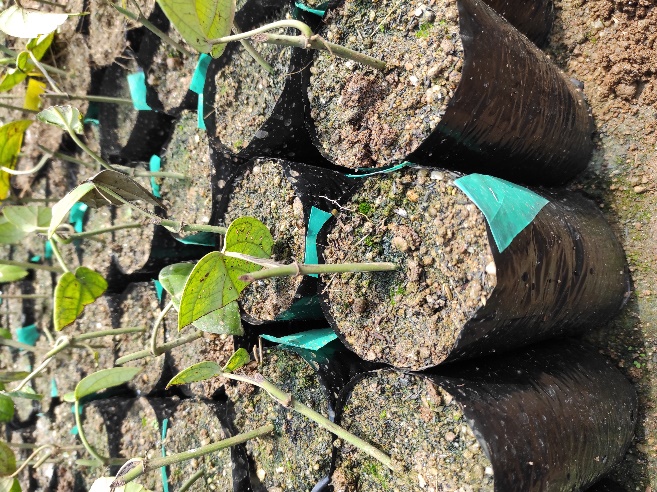 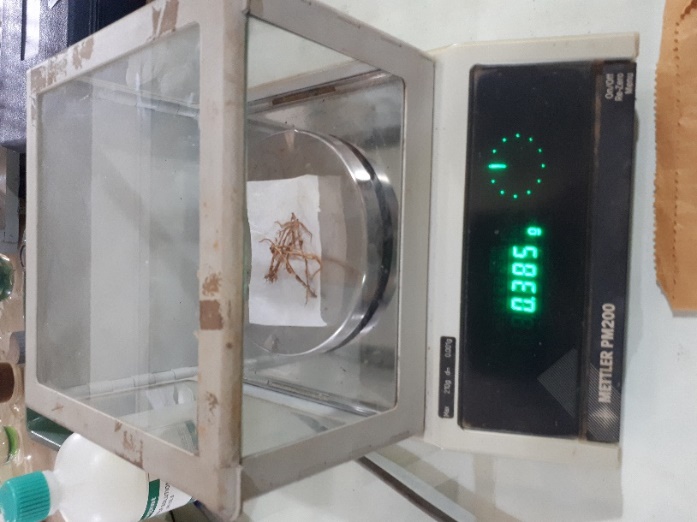 15
Material and Methods
Data Collection
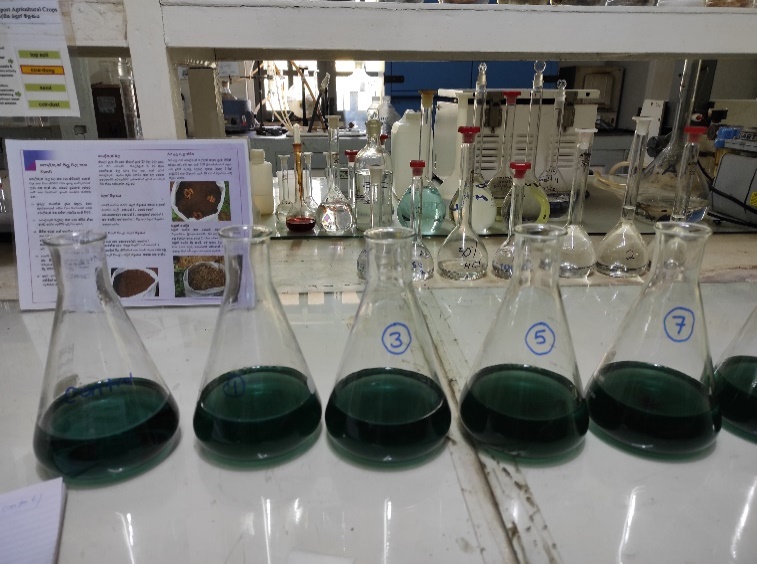 3. Properties of potting media
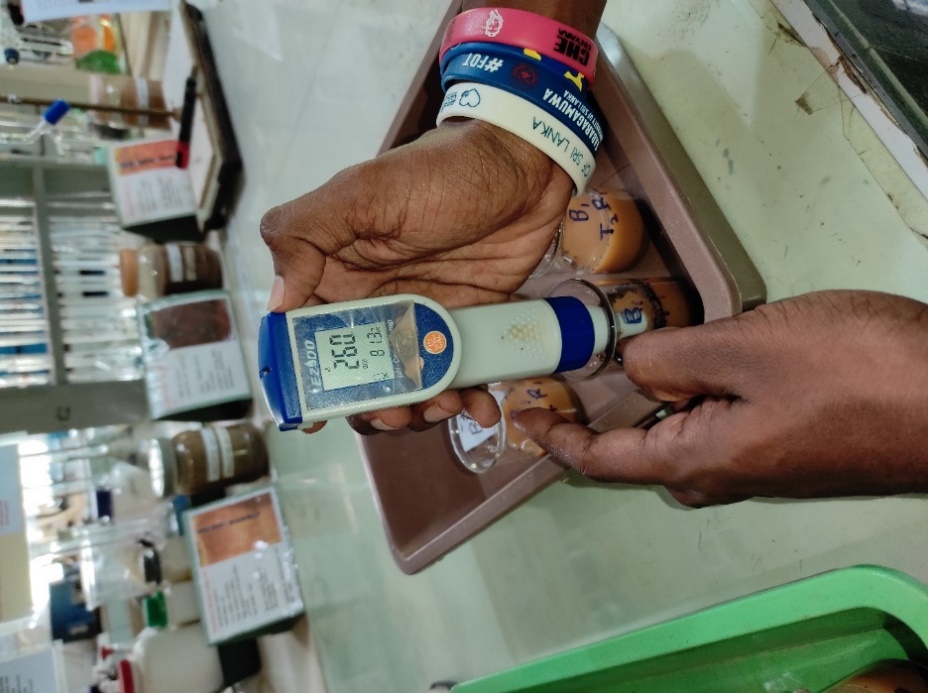 pH - pH meter (1:2.5 Soil: water suspension)
EC  - Electrical conductivity meter (1:2.5 Soil: water suspension)
 
Organic Carbon (%) – by Walkey and Black method
Total Nitrogen content (%) – by Kjeldhal method
Available phosphorus content (ppm) – by Olsen method 
Exchangeable K content (ppm) – by Atomic Absorption                    Spectrophotometer
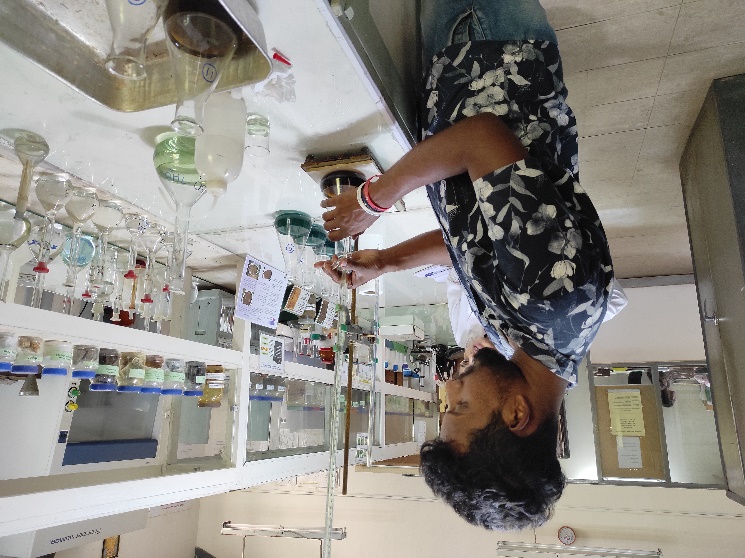 16
Material and Methods cont.
Data analyzing
 Analysis of Variance (ANOVA) with General Linear Model (GLM) procedure of SAS, followed by  Least Significant Difference test using Statistical Analysis Software (SAS) version 9.0 
Graphical illustrations were done by Microsoft Excel 2016
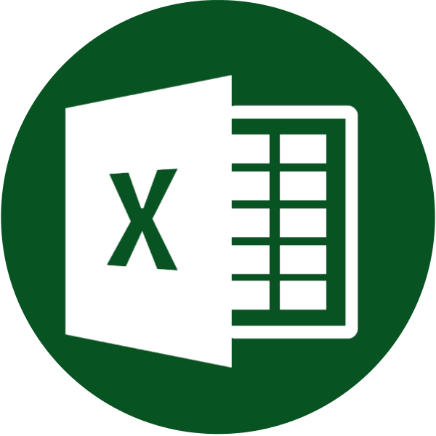 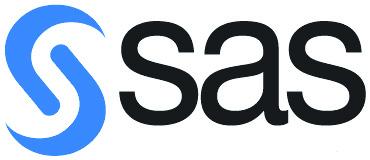 17
Results and Discussion
Average Survival Count (%)
18
Results and Discussion cont.
P > 0.05
Not Significant
Mean Number of Leaves
Mean Shoot Length (cm)
a
a
a
a
a
a
a
a
a
a
a
a
19
Results and Discussion cont.
P < 0.05
Significant
Mean Intermodal Length (cm)
a
a
a
ab
a
Significant difference see in between RPM (T1) with APM with saw dust (T5) 

Except these two, others show  no show significant difference
b
20
Results and Discussion cont.
P > 0.05
Not Significant
Mean Root Dry Weight (g)
Mean Shoot Dry Weight (g)
a
a
a
a
a
a
a
a
a
a
a
a
21
Results and Discussion Cont.
P > 0.05
Not Significant
Mean Root Length (cm)
Mean Root Volume (ml)
a
a
a
a
a
a
a
a
a
a
a
a
22
Results and Discussion Cont.
Mean Soil pH
Mean Electrical Conductivity (Micro Siemens)
Slightly change can be see in every treatment along with time
EC value, RPM mixture is high in fourth week
With the time, EC level decrease every treatment
23
Results and Discussion Cont.
P < 0.05
P > 0.05
Significant
Not Significant
Mean Available 
Phosphorus (mg/kg)
Mean Total Nitrogen (%)
a
a
a
a
a
ab
a
a
bc
a
c
c
T1,T3,T5 don’t show significant among each other
T2,T4,T6 don’t show significant difference among each other ,T1,T3,T5 which contain cow dung show significant difference again T2,T4,T6 that contain DAP.
24
Results and Discussion Cont.
P > 0.05
Not Significant
Mean Exchangeable Potassium 
(mg/kg)
Mean Organic Carbon (%)
a
a
a
a
a
a
a
a
a
a
a
a
25
Conclusion
Recommended potting mixture by the DEA, Top soil: cow dung: coir dust: sand in 1:1:1:1, is the best as a nursery potting mixture among the mixture used in terms the growth of seedlings

Recommended potting mixture with Top soil: coir dust: sand in 2:1:1 and 1g of Diammonium phosphate (DAP)/pot is suitable to enhance early growth of black pepper nursery cutting in the absence of cow dung

Alternative recommended potting mixture with coir dust, Alternative potting mixture with bio char paddy husk, Alternative potting mixture with decomposed sawdust are ideal as alternative potting mixture for black pepper nursery plants as cost-effective mixtures
26
References
Anon, (2018). EAC Stat Book- 2018, Statistics Unit, Department of Export Agriculture. Department of Government Printing, Sri Lanka.

Anon, (2015). Pepper Technical Bulletin no: 04, Department of Export Agriculture. Department of Government Printing, Sri Lanka.

Swarnathilaka D. B. R., Kularathne R. S., Rasika Nilantha K. A., (2013). Evaluation of a low cost potting mixture for Black Pepper (Piper nigrum L.). In: proceedings – Annual Symposium on Minor Export Crops- ASMEC (Ed: B. Marambe), Peradeniya, Sri Lanka., 38-44.

Shantha K. G. P., Samaraweera D. N., Silva S. I. C., Chandrarathna W. M., (2018). Evaluation pf Different Potting Mixtures for Nursery Producion of Betel (Piper betle L.) stem cuttings. In: proceedings – Annual Symposium of Export Agriculture Crops (Ed: B. Marambe), Peradeniya, Sri Lanka., 28-35.

Thankamani, C.K., Sirinivasan, V., Hamza, S., Kandiannan,, K., Mathew, P. A., (2006). Evaluation of nursery mixture for planting material production in black pepper (Piper nigrum L.). Journal of Spices and Aromatic Crops, 16 (2) : 111–114.
27
Thank  You !
28